14.02.2014 г.Тема: «Пошив наволочки»
Цели:

Научить технологическим приемам  обработки наволочки.
Распознавать фасоны наволочек.
Воспитывать аккуратность, внимание в работе.
Инструкционная карта
«Обработка наволочки».
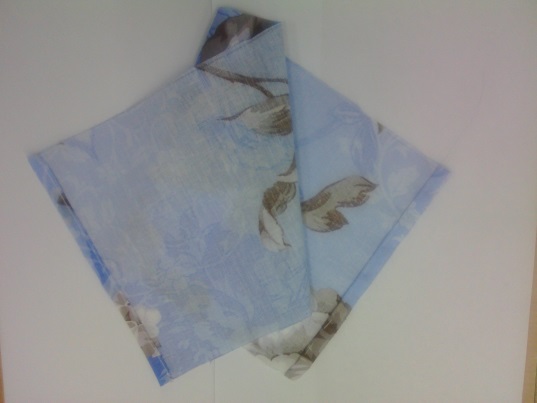 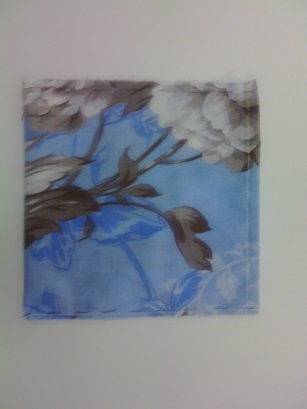 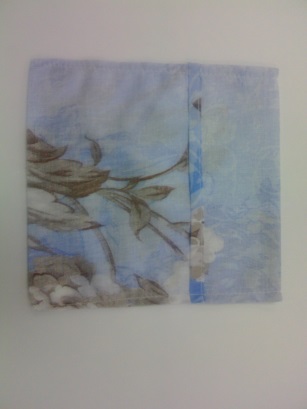